ご利用の案内
本日は【南青山Lua】をご利用いただき誠にありがとうございます
当スペースでは、皆様が気持ちよくご利用いただけるような運営を心掛けております。
ゲストの皆様におかれましても、改めてルール・注意事項をご確認いただき、
ご協力いただきますよう、お願い申し上げます
「禁止」とさせていただく事
1、スペース内での喫煙（電子タバコを含む）
2、土足でのご入室
3、バスルームでのシャワー/入浴（トイレ利用可）
4、ご予約時間前の許可の無いご入室、及び無断延長
5、スペース・ビル周辺屋外での「騒音」「迷惑行為」「ゴミの放置」
6、パーティー、飲み会などの大量のご飲食、騒音や振動を伴う利用
7、スペース内設備・備品などの「持出」「盗難」破損」「汚損」
8、ゴミの残置（指定したもの以外のゴミは全てお持ち帰りください）
9、キッチンを利用した調理や匂いの強いご飲食
10、宿泊目的での利用
11、風俗営業またはそれに関わる用途の利用
12、その他、サイト内掲載事項・各種案内に記載された事項に反する行為
「ご同意」いただく事
スペース内において発生した「怪我」「トラブル」「盗難」「私物の破損・汚損」などにつきましては、一切責任を負いかねますのでご了承下さい
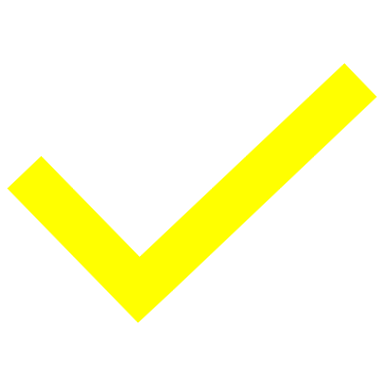 ご利用時のお忘れ物に関して、オーナー清掃時に発見したものは、基本的に残置物として破棄させていただきます。
また、いかなる場合でも一切の保証は致しかねますのでご了承下さい。
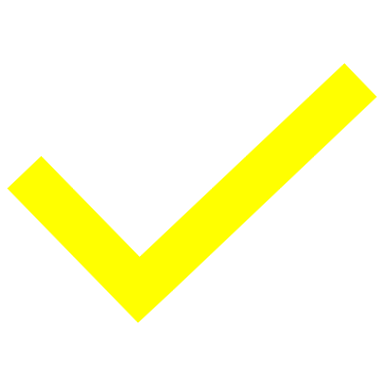 「清掃・片付けルール」「ゴミのルール」は次ページ以降に記載しておりますのでご確認下さい
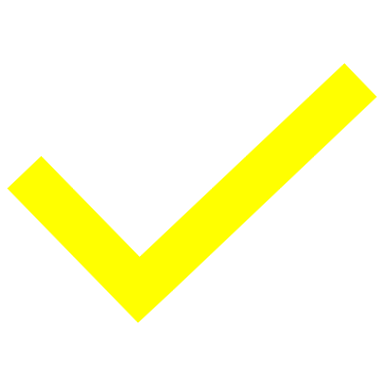